Автоматизация звука д
Подготовила: 
Седоченко  Юлия Александровна, 
группа 02021453, 
факультет  дошкольной, начальной
  и  специальной педагогики,
специальность «Логопедия»,
БелГУ
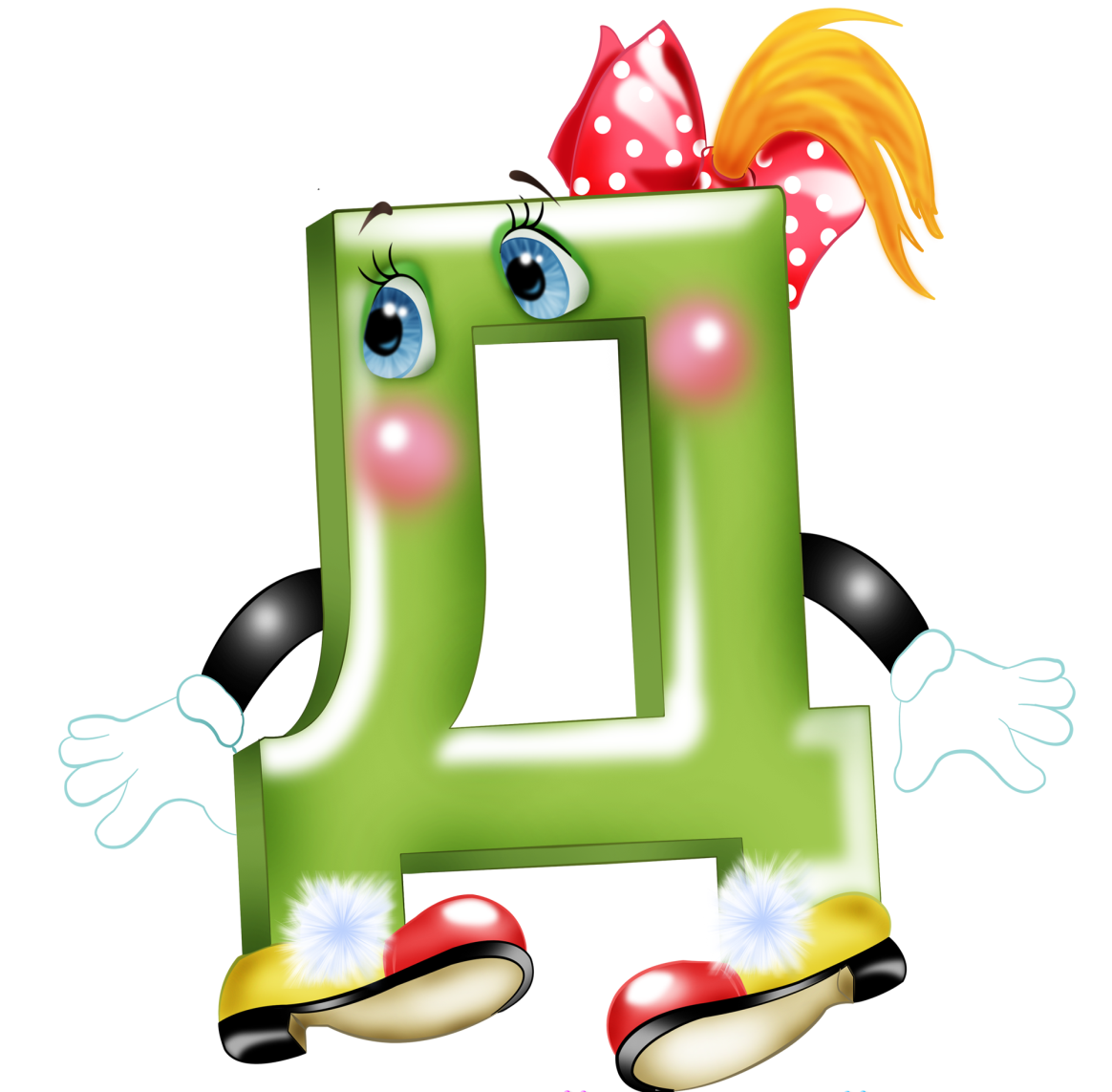 Повтори слоги
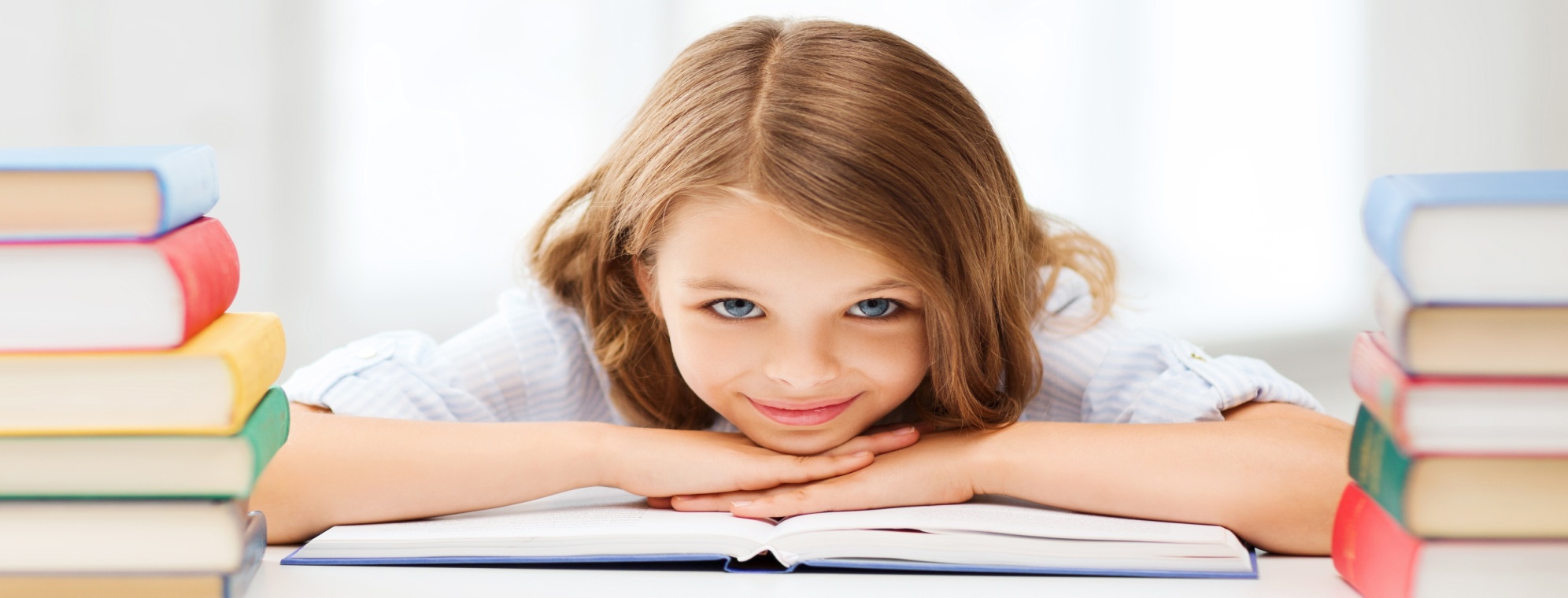 Звук (д) в начале слова
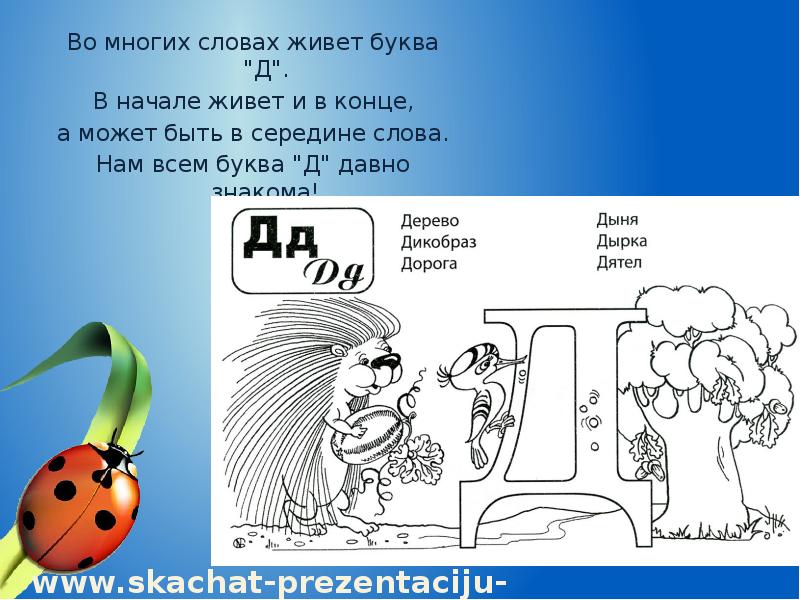 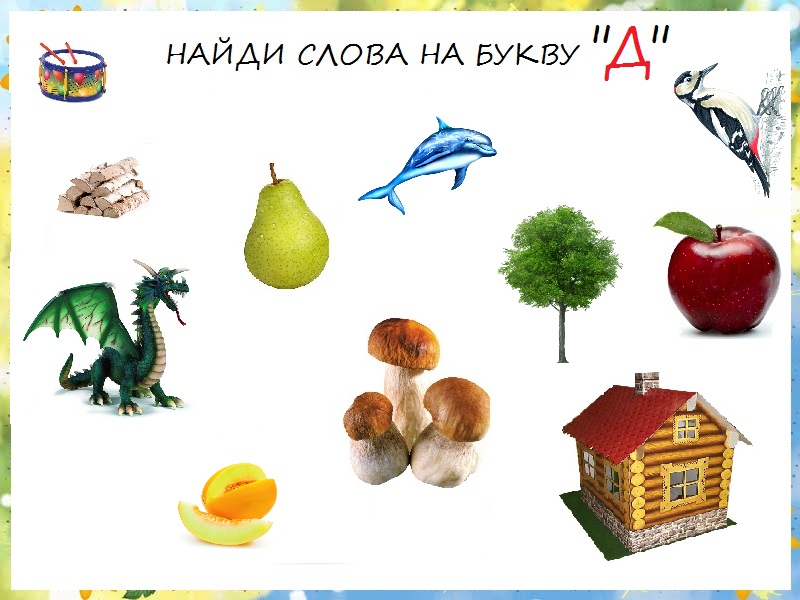 Звук [д] в середине слова
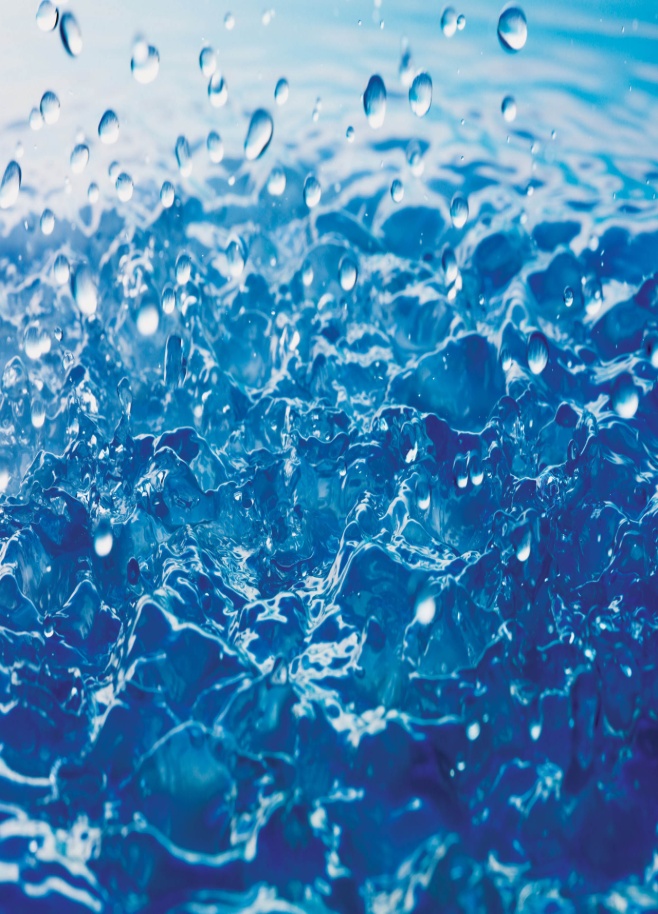 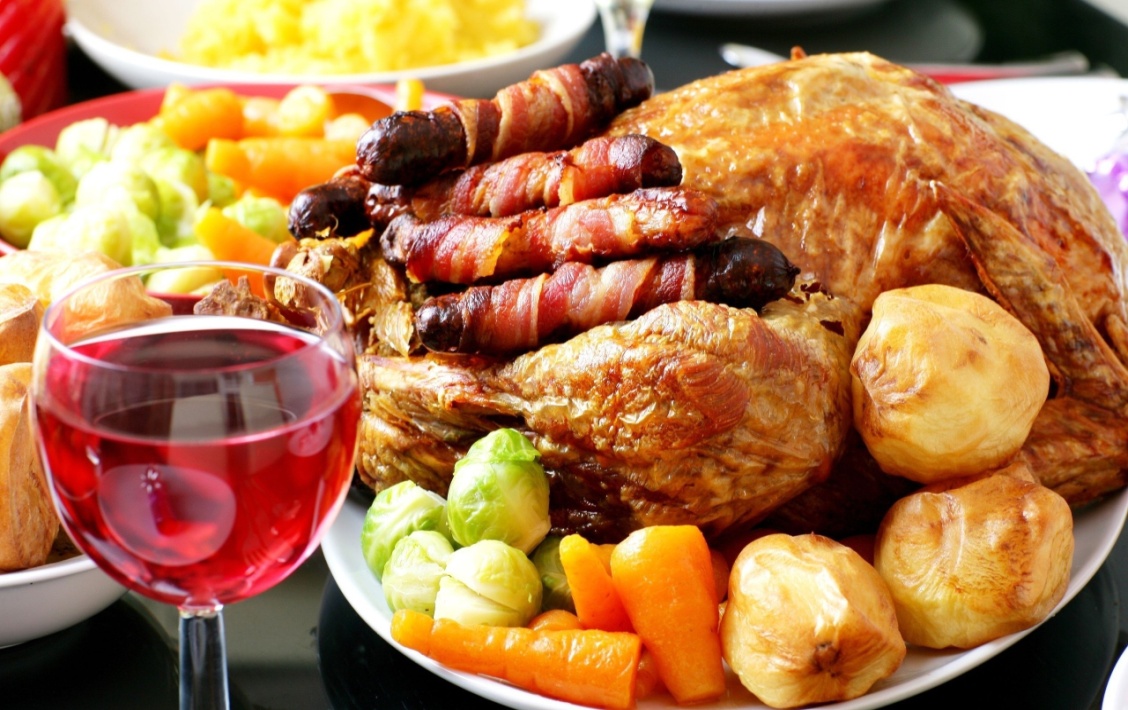 Звук [д] в конце слова
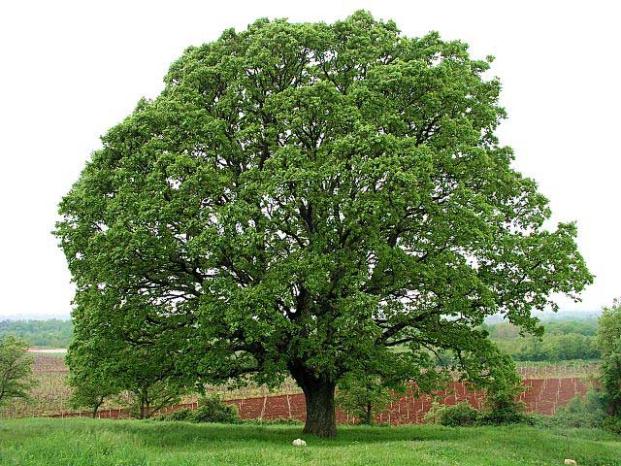 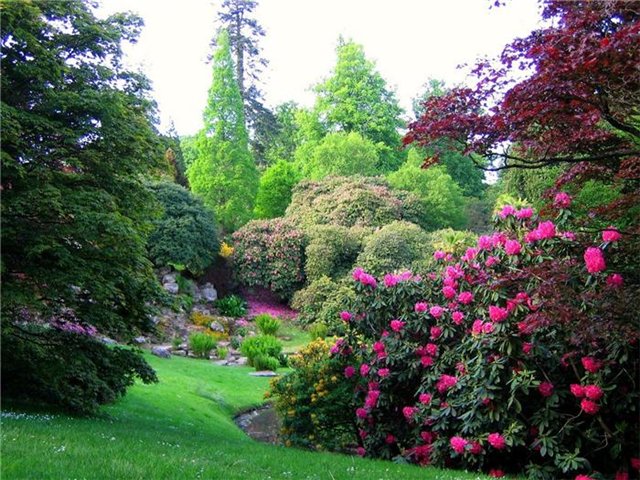 Повтори предложения
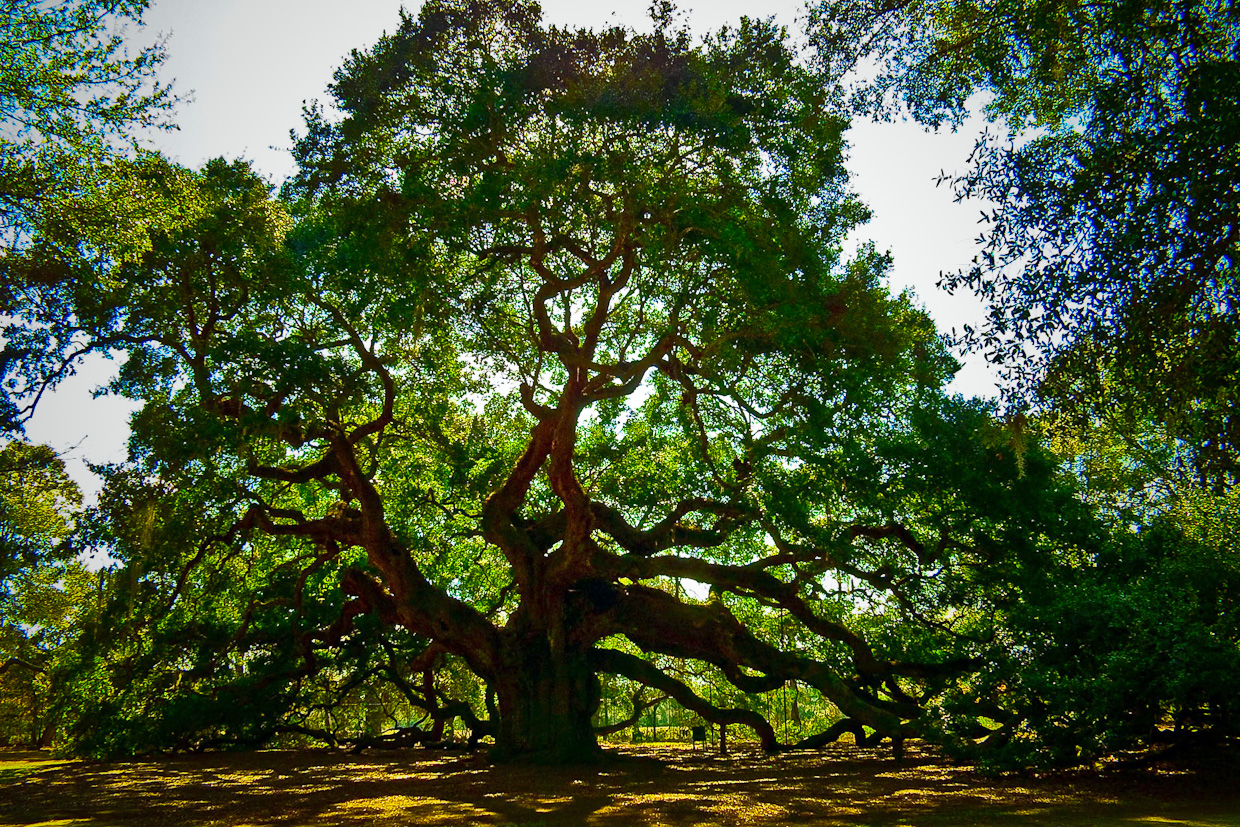 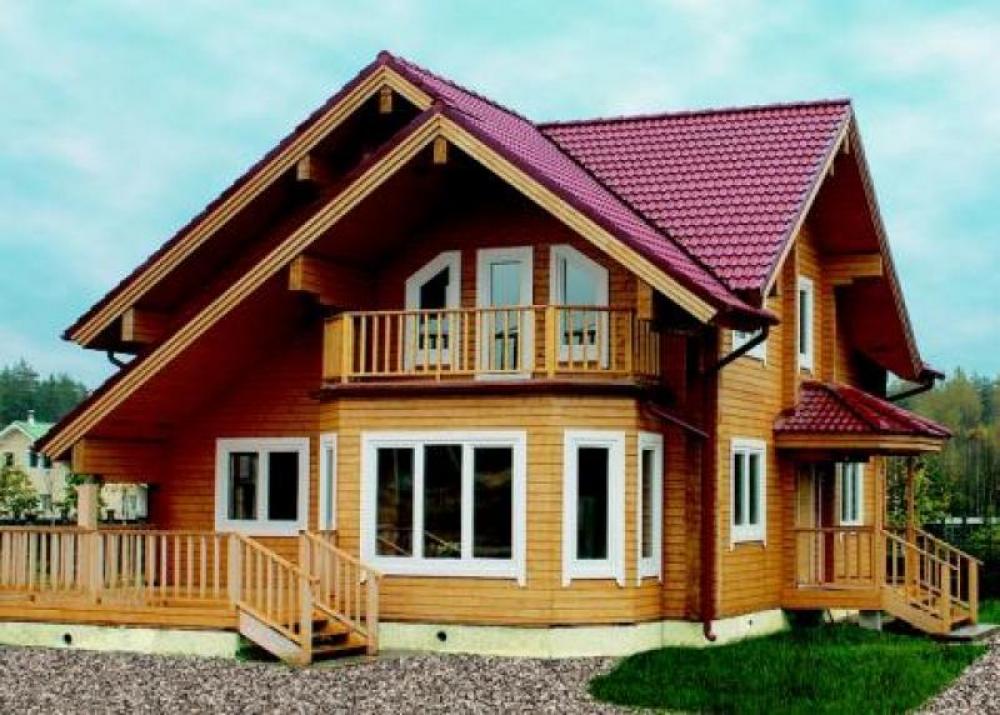 Повтори  чистоговорку
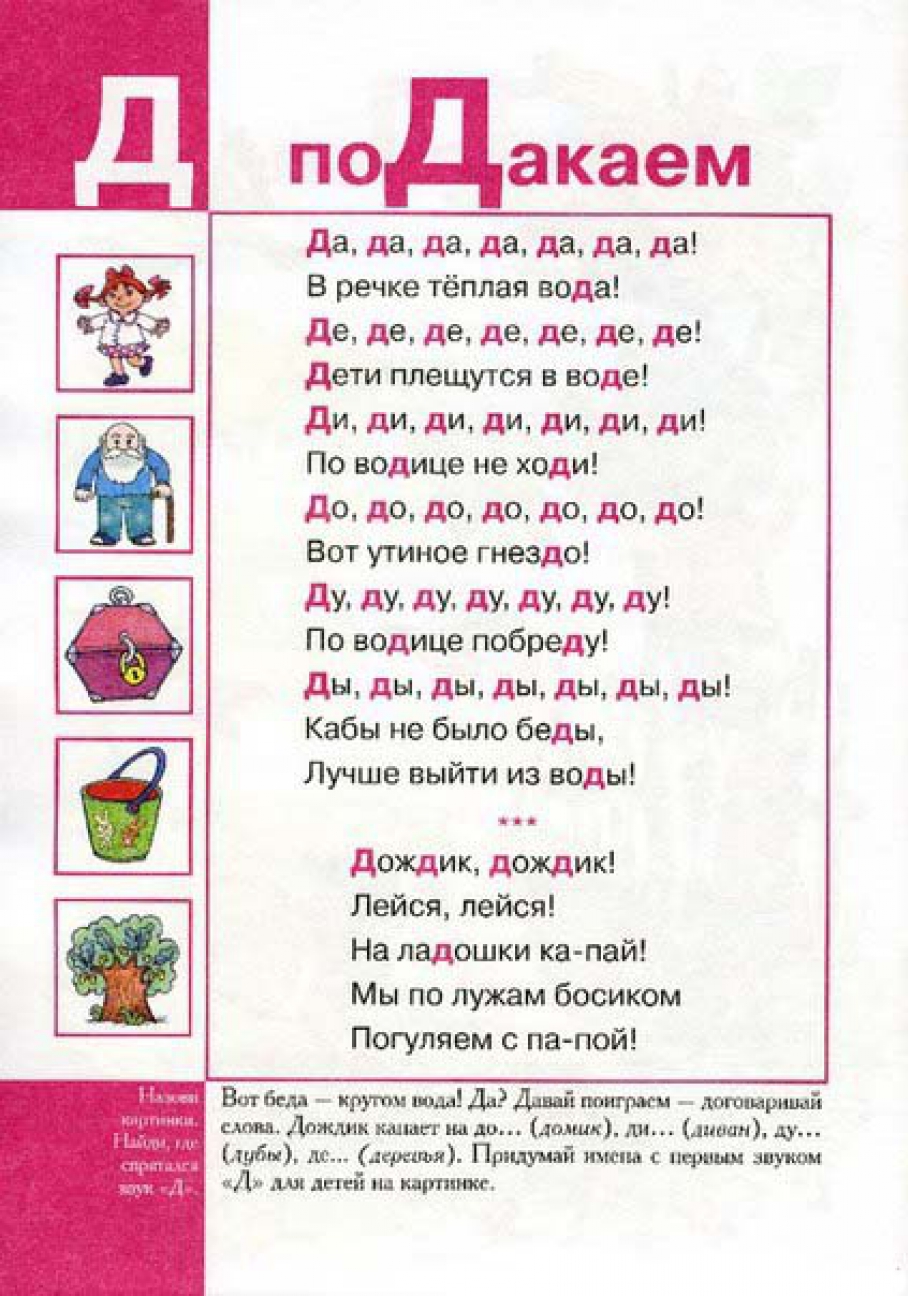 .
Повтори пословицы и поговорки
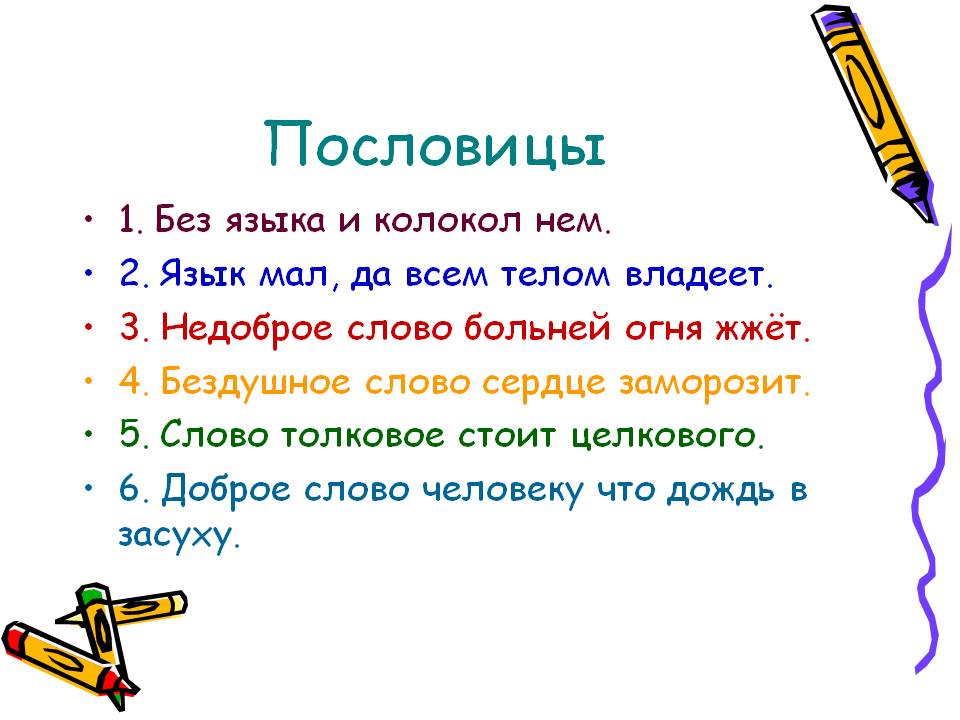 Дай отгадку
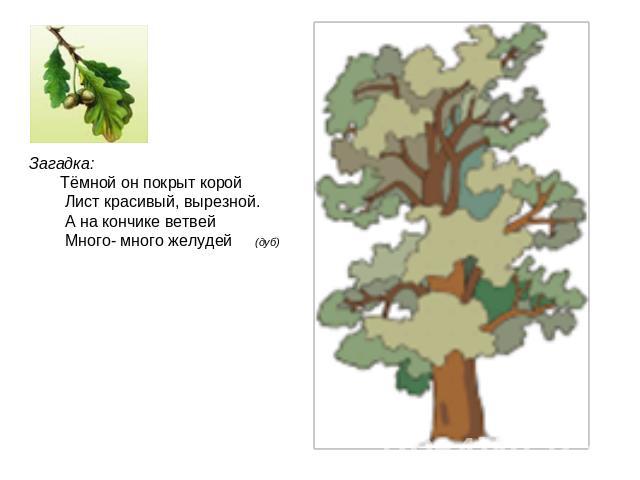 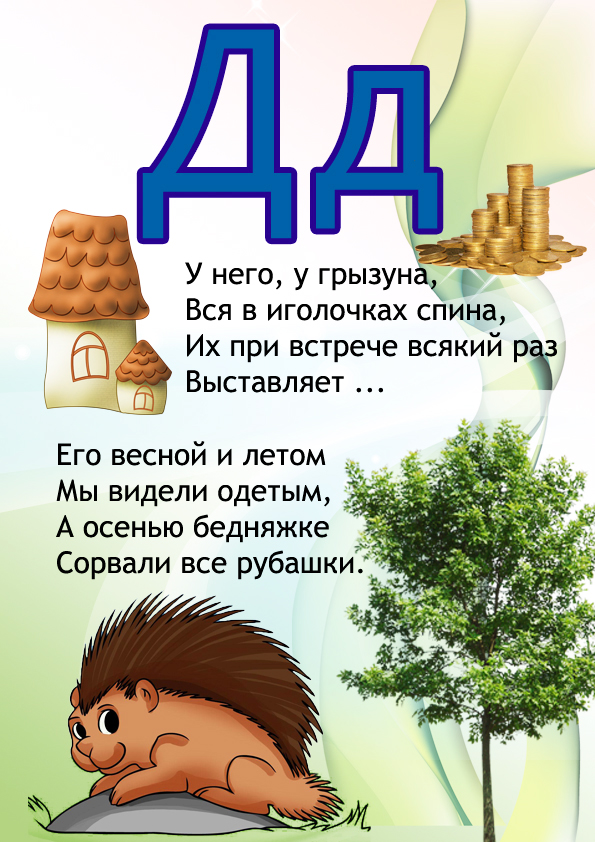 Выучи стихотворения

)
                                                       


)
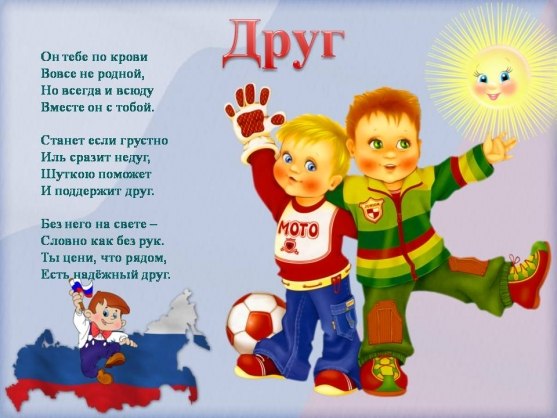